Альтернативные источники энергии
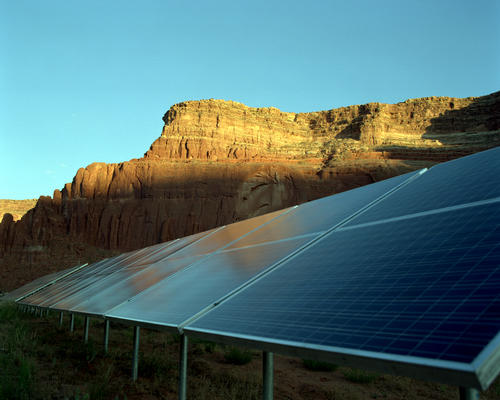 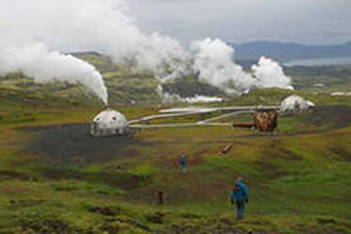 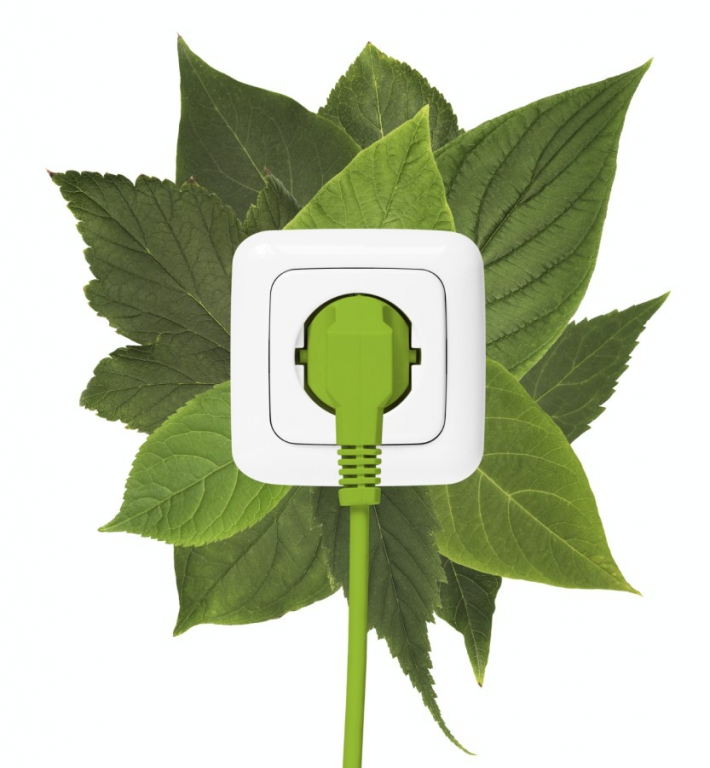 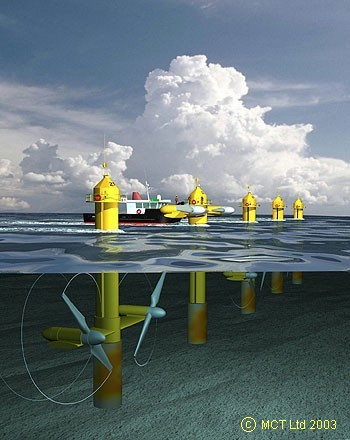 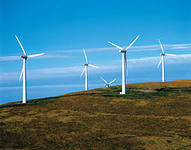 Передача электроэнергии
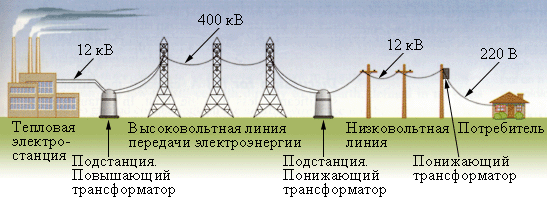 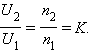 Коэффициент K = N2 / N1 есть коэффициент трансформации. 
При K > 1 трансформатор называется повышающим, 
при K < 1 – понижающим.
Коэффициент полезного действия линии передач не превышает 90 %.